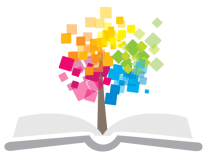 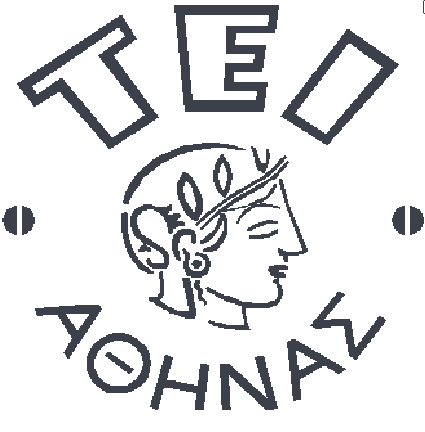 Ανοικτά Ακαδημαϊκά Μαθήματα στο ΤΕΙ Αθήνας
Αντοχή πλοίου ΙΙ (Θ)
Ενότητα 9: Ελαστοπλαστική κάμψη δοκών
Αλέξανδρος Θεοδουλίδης, Επικ.Καθηγητής
Τμήμα Ναυπηγών Μηχανικών Τ.Ε.
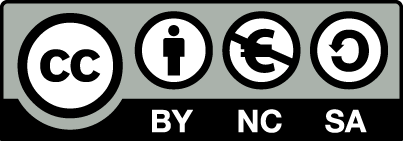 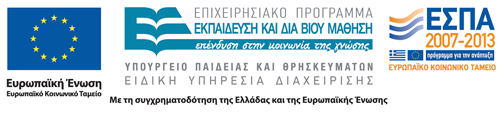 Ορισμοί
Ελαστικότητα: Η ιδιότητα ενός σώματος να επανέρχεται στην αρχική του μορφή, όταν τα φορτία που προκαλούν την παραμόρφωσή του παύουν να επιδρούν.
Πλαστικότητα: Η ιδιότητα ενός σώματος να μην επανέρχεται στην αρχική του μορφή, όταν τα φορτία που προκαλούν την παραμόρφωσή του παύουν να επιδρούν.
Απόλυτη Πλαστικότητα: η πλαστικότητα κατά την οποία οι παραμορφώσεις αυξάνονται χωρίς σύγχρονη αύξηση του φορτίου.
Κριτήριο διαρροής ή συνθήκη διαρροής: δίνει το συνδυασμό των τάσεων που φέρνει το υλικό στην πλαστική περιοχή. Υπάρχουν πολλά κριτήρια διαρροής, αλλά τα σπουδαιότερα είναι τα κριτήρια του Tresca και του Von Mises.
1
σ
σ
σ
σ
σ
ε
ε
ε
ε
ε
Απλοποιημένα διαγράμματα τάσεων-παραμορφώσεων
άκαμπτο – πλαστικό με γραμμική κράτυνση
γραμμικό-ελαστικό
άκαμπτο-απόλυτα πλαστικό
ελαστικό-απόλυτα πλαστικό
ελαστικό – πλαστικό με γραμμική κράτυνση
2
Πλαστική κάμψη δοκού (1 από 3)
διατομή
σ
σο
σο
σο
γΗ
2Η
y
z
2
4
1
3
2Β
Θεωρούμε δοκό ορθογωνικής διατομής φορτιζόμενη μόνο από καμπτική ροπή Μ. Εαν το υλικό θεωρηθεί ελαστικό – απόλυτα πλαστικό, τότε με συνεχή αύξηση της τιμής της Μ θα έχουμε τις ανωτέρω κατανομές τάσεων σε μια διατομή της δοκού.
3
Πλαστική κάμψη δοκού (2 από 3)
Η ροπή κάμψης σε όλες τις παραπάνω περιπτώσεις δίνεται από τη γενική σχέση:
Από την ανωτέρω σχέση προκύπτει ότι η ροπή που αναλαμβάνει η τομή σε κάθε ένα από τα στάδια της προηγούμενης διαφάνειας είναι:
4
Πλαστική κάμψη δοκού (3 από 3)
Η ροπή Μ2 ονομάζεται ελαστικό όριο και συμβολίζεται με Μe. Αντίστοιχα η ροπή Μ4 ονομάζεται οριακή ροπή, συμβολίζεται με Μο και αντιστοιχεί στη ροπή που προκαλεί πλήρη πλασστικοποίηση της διατομής. 
Τα προηγούμενα μπορεί να γενικευθούν και για κάθε άλλη, εκτός από την ορθογωνική, διατομή. Σε όλες τις περιπτώσεις η Μο εξαρτάται μόνο από την τάση σο και τις γεωμετρικές ιδιότητες της διατομής.
Ορίζεται επίσης ο συντελεστής σχήματος (shape factor) σαν ο λόγος Μο/Μe και ο οποίος εξαρτάται μόνο από τη γεωμετρία της διατομής.
Τέλος ορίζεται ως πλαστική ροπή αντίστασης Ζ (κατ’ αναλογία με τη γνωστή ελαστική ροπή αντίστασης) ο λόγος Μο/σο
Σε μια ελαστική διατομή ο ουδέτερος άξονας περνά από το κέντρο βάρους της διατομής, ενώ σε μια πλαστική διατομή ο άξονας αυτός χωρίζει τη διατομή σε δύο τμήματα ίσου εμβαδού.
5
Χαρακτηριστικά μεγέθη ορισμένων διατομών (1 από 4)
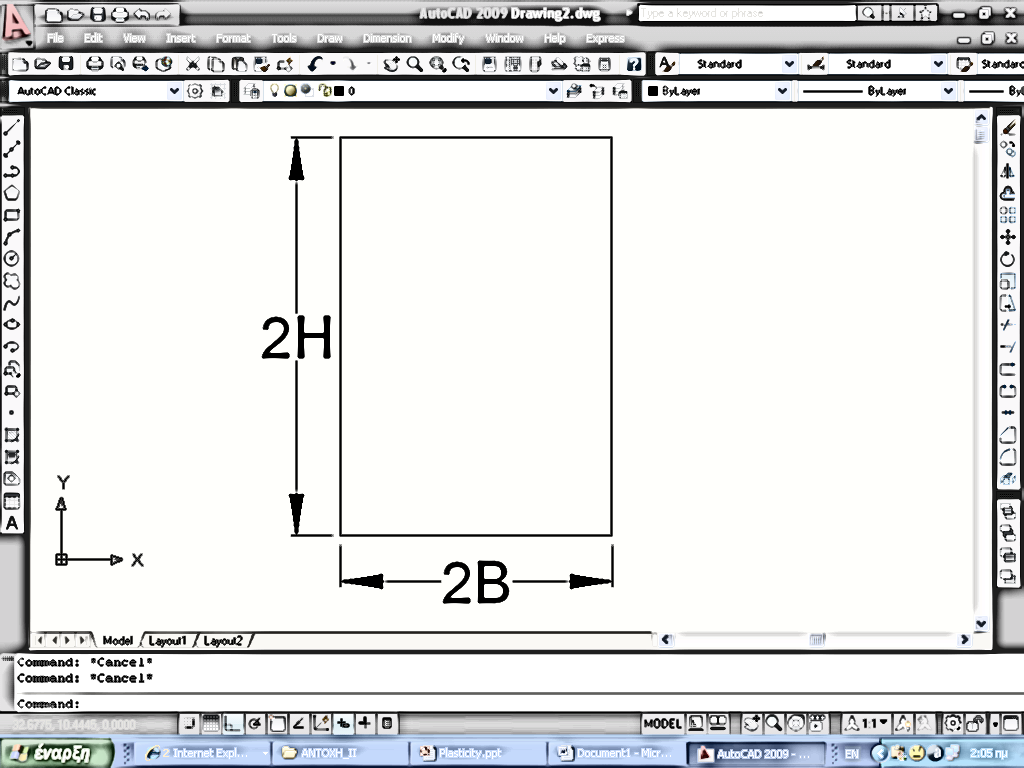 6
Χαρακτηριστικά μεγέθη ορισμένων διατομών (2 από 4)
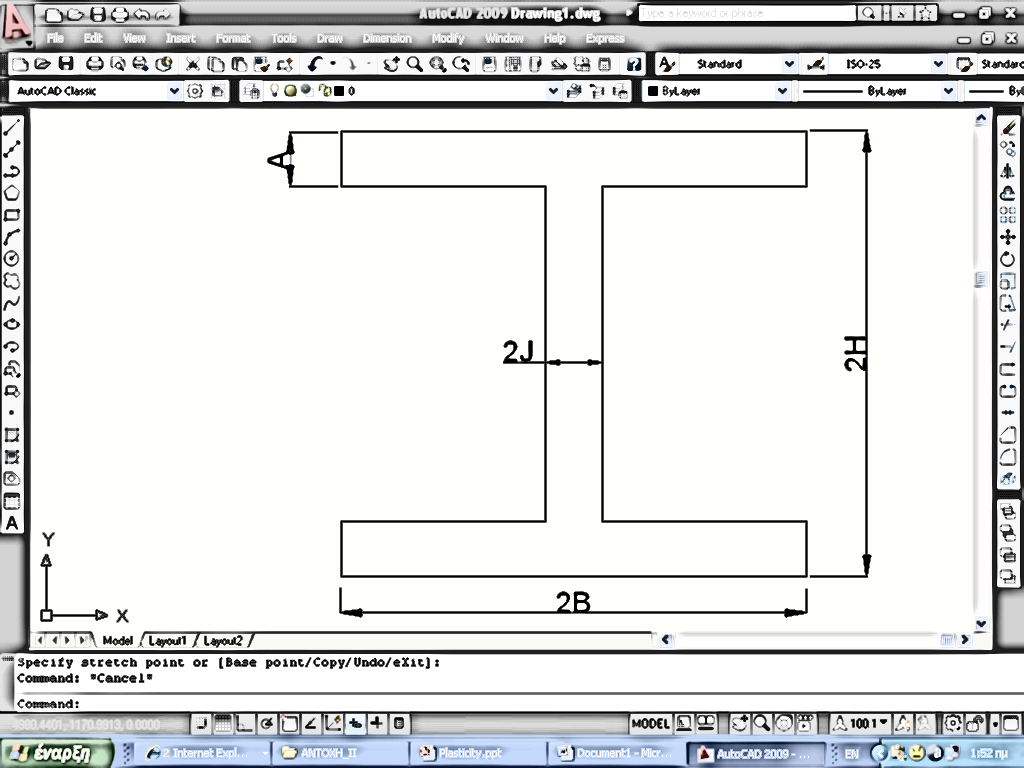 7
Χαρακτηριστικά μεγέθη ορισμένων διατομών (3 από 4)
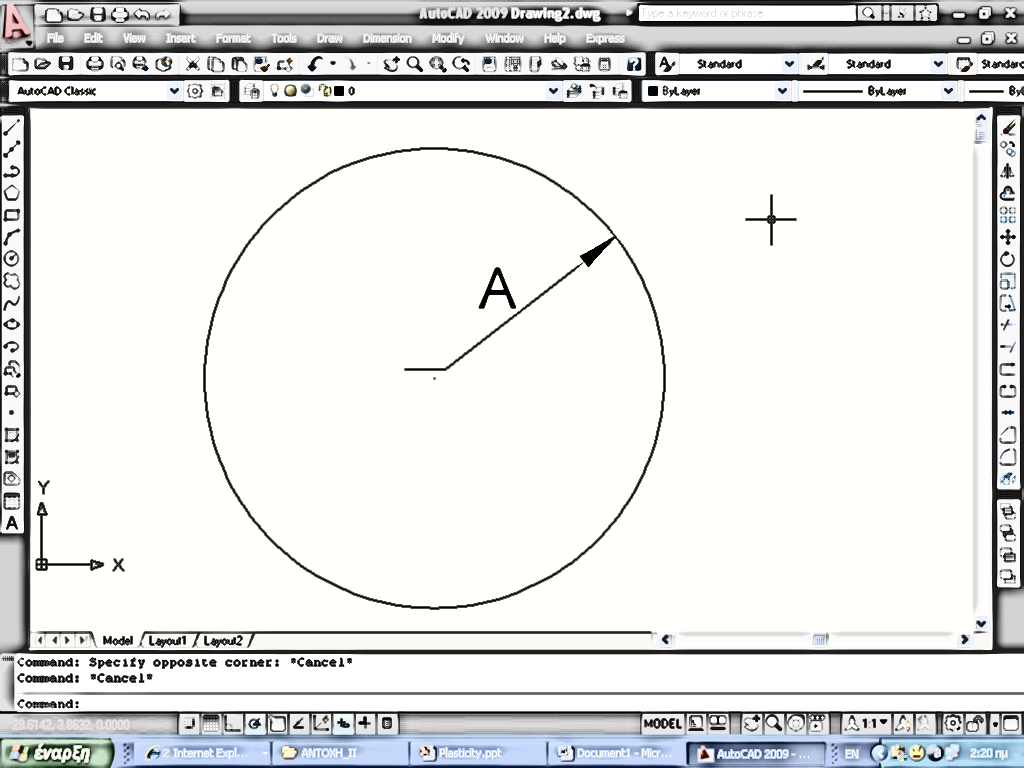 8
Χαρακτηριστικά μεγέθη ορισμένων διατομών (4 από 4)
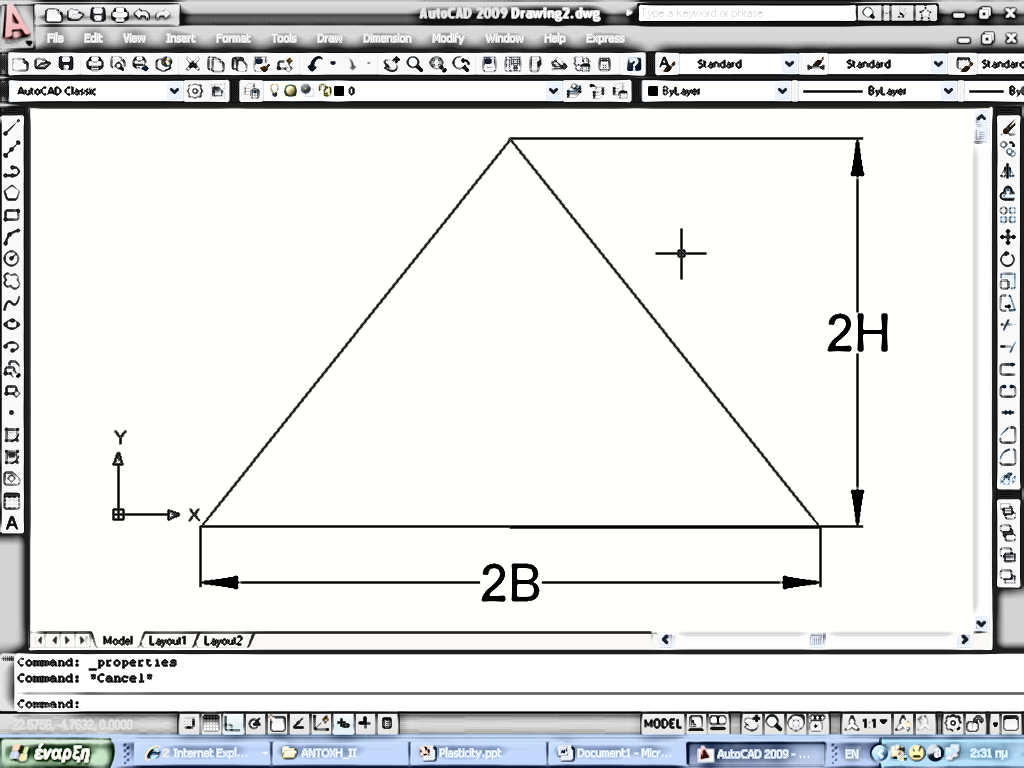 9
Τέλος Ενότητας
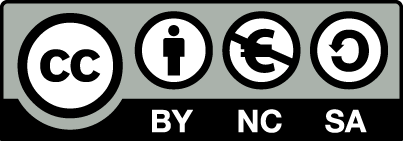 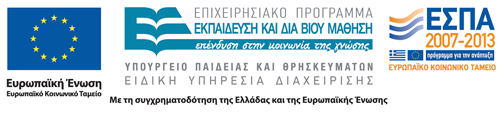 Σημειώματα
Σημείωμα Αναφοράς
Copyright Τεχνολογικό Εκπαιδευτικό Ίδρυμα Αθήνας, Αλέξανδρος Θεοδουλίδης 2014. Αλέξανδρος Θεοδουλίδης. «Αντοχή πλοίου ΙΙ (Θ). Ενότητα 9: Ελαστοπλαστική κάμψη δοκών». Έκδοση: 1.0. Αθήνα 2014. Διαθέσιμο από τη δικτυακή διεύθυνση: ocp.teiath.gr.
Σημείωμα Αδειοδότησης
Το παρόν υλικό διατίθεται με τους όρους της άδειας χρήσης Creative Commons Αναφορά, Μη Εμπορική Χρήση Παρόμοια Διανομή 4.0 [1] ή μεταγενέστερη, Διεθνής Έκδοση.   Εξαιρούνται τα αυτοτελή έργα τρίτων π.χ. φωτογραφίες, διαγράμματα κ.λ.π., τα οποία εμπεριέχονται σε αυτό. Οι όροι χρήσης των έργων τρίτων επεξηγούνται στη διαφάνεια  «Επεξήγηση όρων χρήσης έργων τρίτων». 
Τα έργα για τα οποία έχει ζητηθεί άδεια  αναφέρονται στο «Σημείωμα  Χρήσης Έργων Τρίτων».
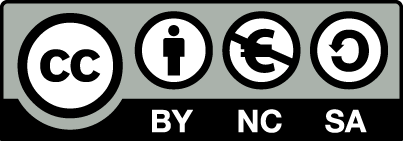 [1] http://creativecommons.org/licenses/by-nc-sa/4.0/ 
Ως Μη Εμπορική ορίζεται η χρήση:
που δεν περιλαμβάνει άμεσο ή έμμεσο οικονομικό όφελος από την χρήση του έργου, για το διανομέα του έργου και αδειοδόχο
που δεν περιλαμβάνει οικονομική συναλλαγή ως προϋπόθεση για τη χρήση ή πρόσβαση στο έργο
που δεν προσπορίζει στο διανομέα του έργου και αδειοδόχο έμμεσο οικονομικό όφελος (π.χ. διαφημίσεις) από την προβολή του έργου σε διαδικτυακό τόπο
Ο δικαιούχος μπορεί να παρέχει στον αδειοδόχο ξεχωριστή άδεια να χρησιμοποιεί το έργο για εμπορική χρήση, εφόσον αυτό του ζητηθεί.
Επεξήγηση όρων χρήσης έργων τρίτων
Δεν επιτρέπεται η επαναχρησιμοποίηση του έργου, παρά μόνο εάν ζητηθεί εκ νέου άδεια από το δημιουργό.
©
διαθέσιμο με άδεια CC-BY
Επιτρέπεται η επαναχρησιμοποίηση του έργου και η δημιουργία παραγώγων αυτού με απλή αναφορά του δημιουργού.
διαθέσιμο με άδεια CC-BY-SA
Επιτρέπεται η επαναχρησιμοποίηση του έργου με αναφορά του δημιουργού, και διάθεση του έργου ή του παράγωγου αυτού με την ίδια άδεια.
διαθέσιμο με άδεια CC-BY-ND
Επιτρέπεται η επαναχρησιμοποίηση του έργου με αναφορά του δημιουργού. 
Δεν επιτρέπεται η δημιουργία παραγώγων του έργου.
διαθέσιμο με άδεια CC-BY-NC
Επιτρέπεται η επαναχρησιμοποίηση του έργου με αναφορά του δημιουργού. 
Δεν επιτρέπεται η εμπορική χρήση του έργου.
Επιτρέπεται η επαναχρησιμοποίηση του έργου με αναφορά του δημιουργού
και διάθεση του έργου ή του παράγωγου αυτού με την ίδια άδεια.
Δεν επιτρέπεται η εμπορική χρήση του έργου.
διαθέσιμο με άδεια CC-BY-NC-SA
διαθέσιμο με άδεια CC-BY-NC-ND
Επιτρέπεται η επαναχρησιμοποίηση του έργου με αναφορά του δημιουργού.
Δεν επιτρέπεται η εμπορική χρήση του έργου και η δημιουργία παραγώγων του.
διαθέσιμο με άδεια 
CC0 Public Domain
Επιτρέπεται η επαναχρησιμοποίηση του έργου, η δημιουργία παραγώγων αυτού και η εμπορική του χρήση, χωρίς αναφορά του δημιουργού.
Επιτρέπεται η επαναχρησιμοποίηση του έργου, η δημιουργία παραγώγων αυτού και η εμπορική του χρήση, χωρίς αναφορά του δημιουργού.
διαθέσιμο ως κοινό κτήμα
χωρίς σήμανση
Συνήθως δεν επιτρέπεται η επαναχρησιμοποίηση του έργου.
Διατήρηση Σημειωμάτων
Οποιαδήποτε αναπαραγωγή ή διασκευή του υλικού θα πρέπει να συμπεριλαμβάνει:
το Σημείωμα Αναφοράς
το Σημείωμα Αδειοδότησης
τη δήλωση Διατήρησης Σημειωμάτων
το Σημείωμα Χρήσης Έργων Τρίτων (εφόσον υπάρχει)
μαζί με τους συνοδευόμενους υπερσυνδέσμους.
Χρηματοδότηση
Το παρόν εκπαιδευτικό υλικό έχει αναπτυχθεί στo πλαίσιo του εκπαιδευτικού έργου του διδάσκοντα.
Το έργο «Ανοικτά Ακαδημαϊκά Μαθήματα στο ΤΕΙ Αθηνών» έχει χρηματοδοτήσει μόνο την αναδιαμόρφωση του εκπαιδευτικού υλικού. 
Το έργο υλοποιείται στο πλαίσιο του Επιχειρησιακού Προγράμματος «Εκπαίδευση και Δια Βίου Μάθηση» και συγχρηματοδοτείται από την Ευρωπαϊκή Ένωση (Ευρωπαϊκό Κοινωνικό Ταμείο) και από εθνικούς πόρους.
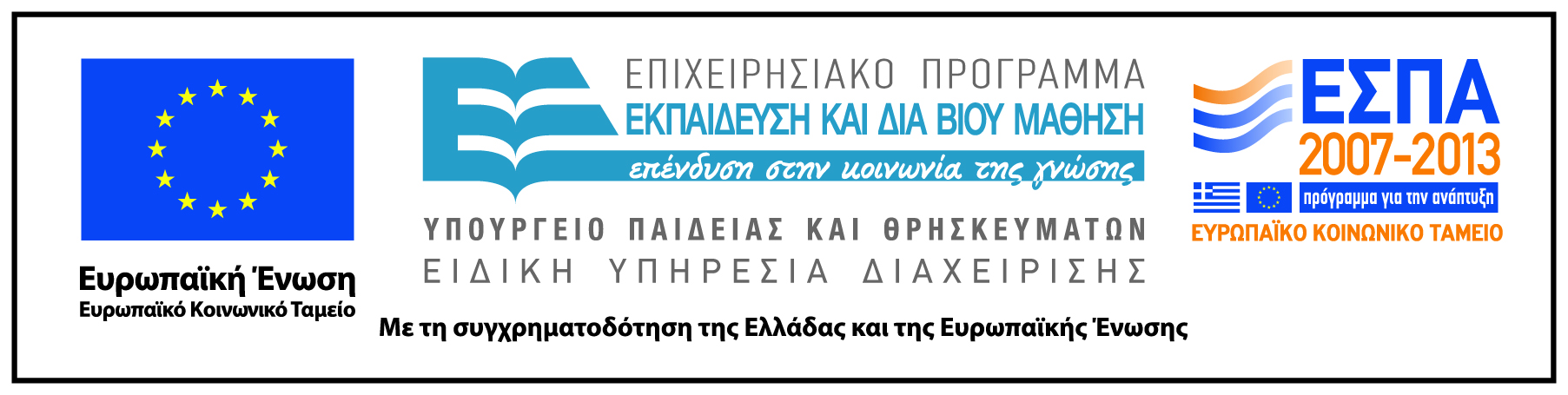